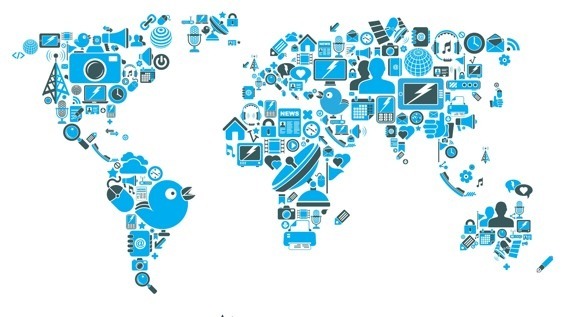 Transferencias internacionales
 marco jurídico argentino
Normativa aplicable
a las transferencias
LEY – art. 12
Prohibida a países no adecuados
LISTA BLANCA
DECRETO – art. 12
Permitida a países no 
declarados inadecuados
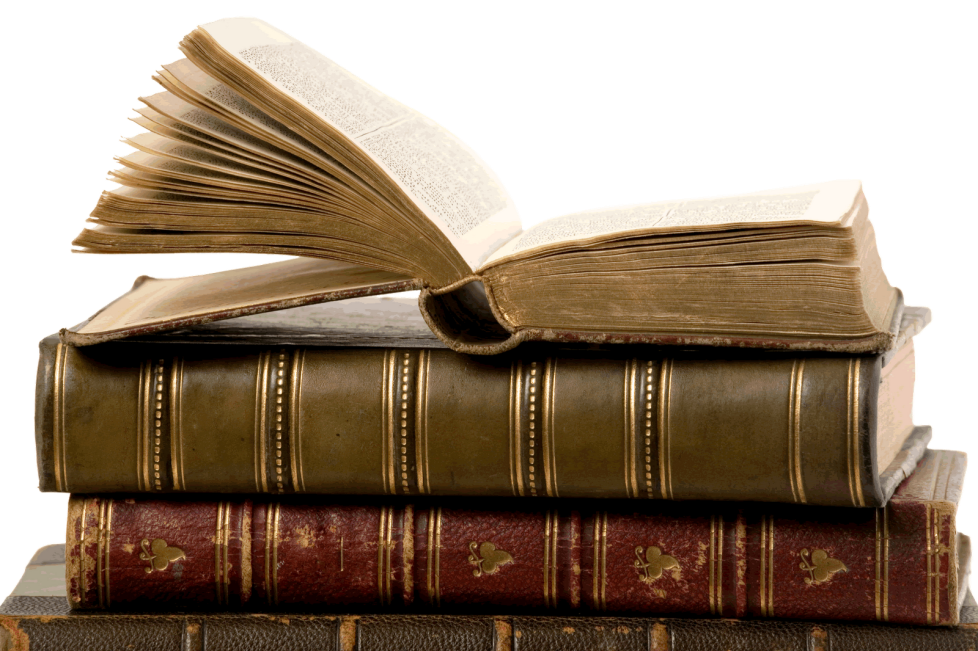 LISTA NEGRA
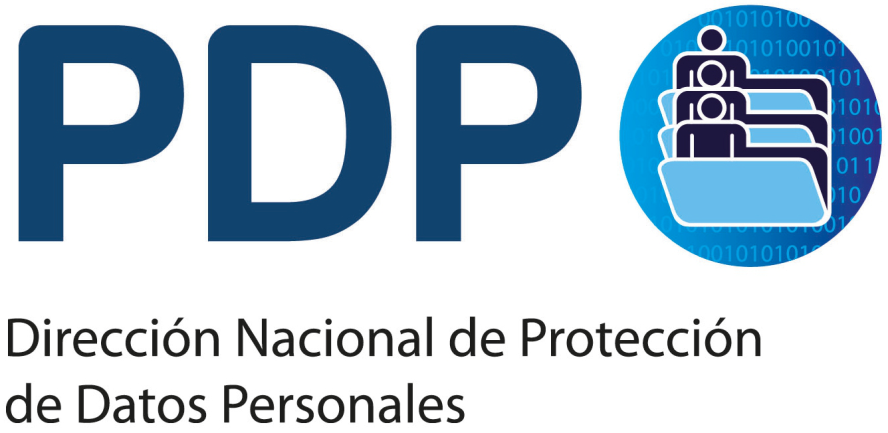 evalúa, de oficio o a pedido de parte interesada, el nivel de protección
HASTA AHORA
no existe obligación de dar intervención a la PDP
homologación de contratos de transferencia
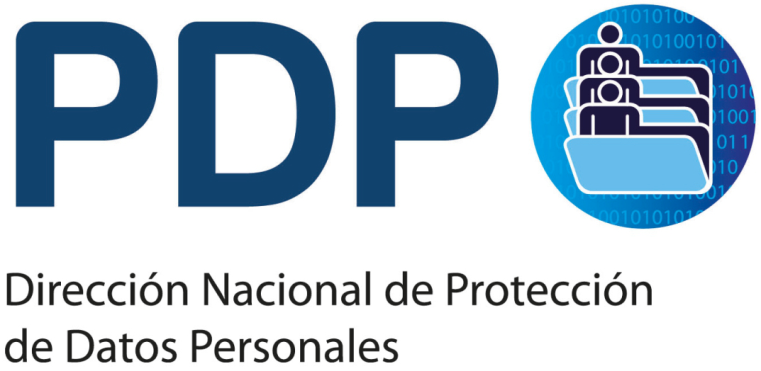 REGULACIÓN
cláusulas contractuales tipo 
declaración de adecuación
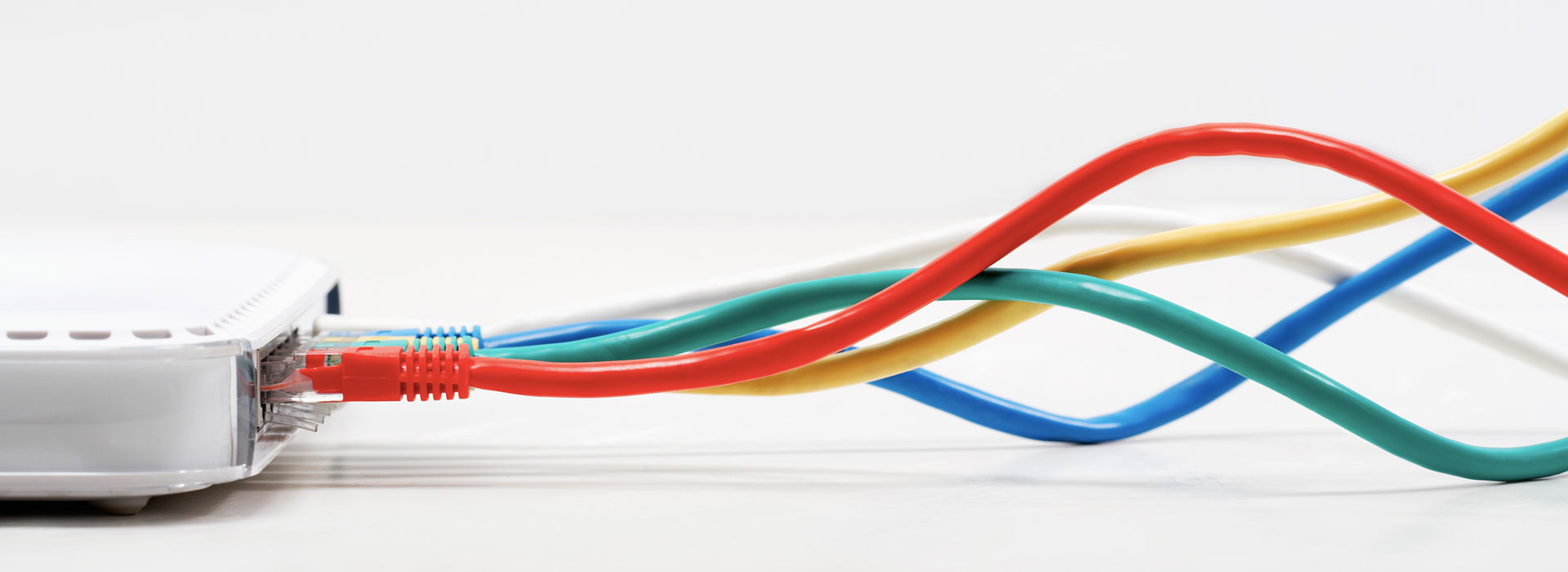 CLÁUSULAS CONTRACTUALES TIPO 

para transferir a países no adecuados
si se aparta             APROBACIÓN PDP
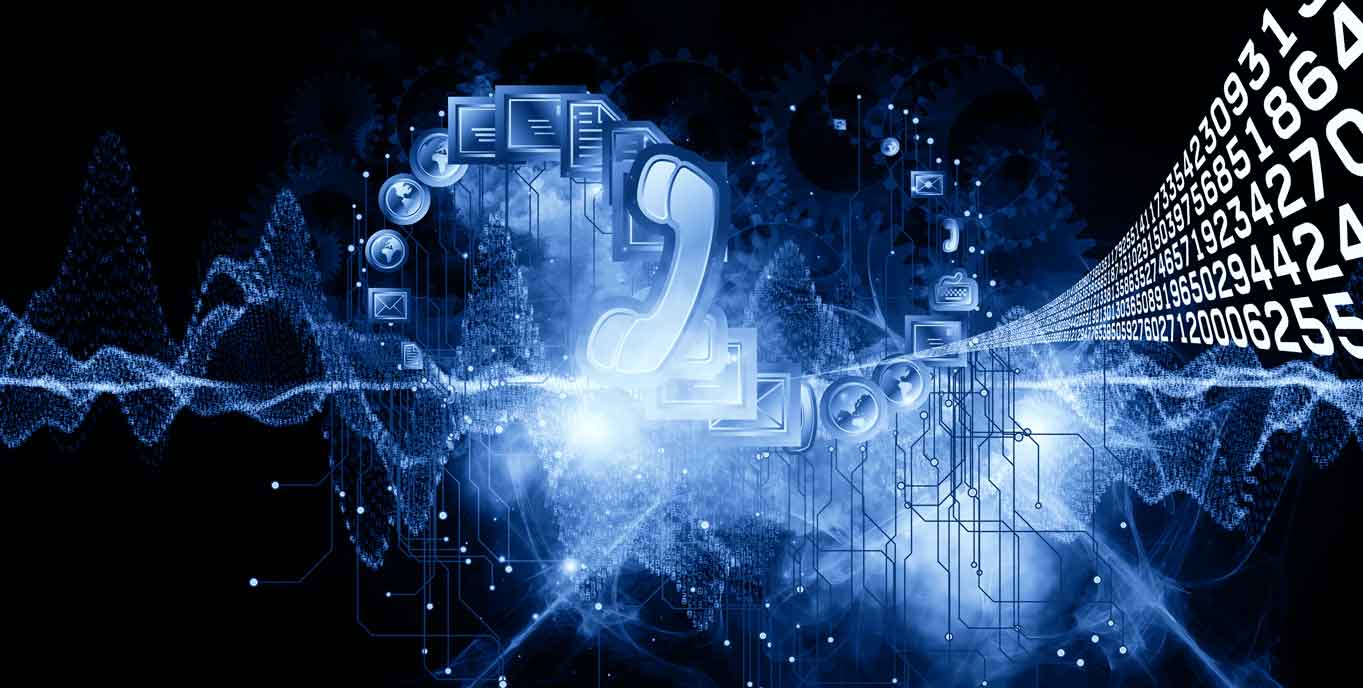 DECLARACIÓN DE ADECUACIÓN

 UNIÓN EUROPEA y miembros del EEE, CONFEDERACIÓN SUIZA, GUERNSEY, JERSEY, ISLA DE MAN, ISLAS FEROE, CANADÁ (sector privado), ANDORRA, NUEVA ZELANDA, URUGUAY e ISRAEL (tratamiento automatizado)
Página web
www.jus.gob.ar/datospersonales/

email
infodnpdp@jus.gob.ar

Teléfono
5300-4088
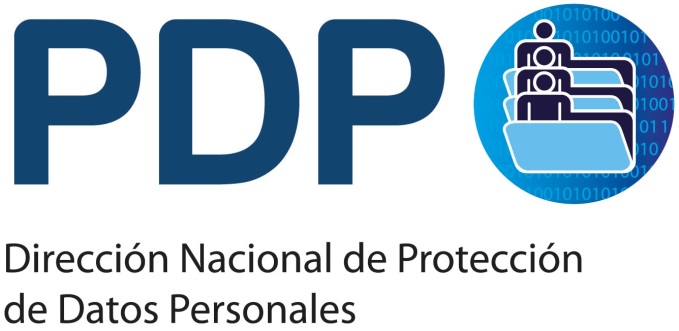 Dr. Pablo SEGURA. psegura@jus.gob.ar